Diesel Fuel Treatments
NEW DIMENSION LOGISTICS – JANUARY 2015
What We’ll Cover Today
Problems and concerns for diesel users

Markets for diesel additives

Bell Performance multifunction diesel solutions
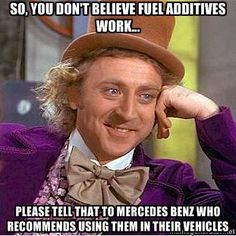 Issues Facing Diesel Users
Mileage
Emissions (
Recent History of Diesel Changes
Increased cracking of distillate fuels like #2 diesel

Removal of sulfur from diesel for environmental benefits
Lubricity problems
Cold flow
Susceptibility to microbes

DPF and DEF systems

Biodiesel
Problems and Concerns for Diesel Users
Deposits in diesel engines
No detergent requirements
Diesel injector deposits & mileage

Excessive emissions
Incomplete combustion
DPF service intervals

Water in stored diesel
Diesel injectors don’t like water
[Speaker Notes: Diesel engines are simpler in design than spark-ignition engines and last longer
But performance can definitely be improved by things like removing deposits]
Problems & Concerns
Microbes & Stability

Lubricity
Not so much a problem with biodiesel mixing

Cetane
Inadequate cetane rating related to a host of problems

The goal is to reduce operational costs & extend equipment life.
[Speaker Notes: Threw lubricity in there to mix it up

Cetane rating = emissions, poor starting, noisy running, lack of perceived power

Ask James if I missed anythiing]
Dee-Zol Multifunction Fuel Treatment
Combustion improver
Detergency
Cetane Improver
Lubricity Improver
Stabilizer & dispersant
Water control (emulsification)
Cold flow (in Dee-Zol Plus)
Concentrated formula 1:1280
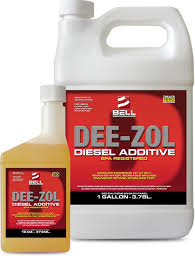 Combustion Improver
Organic combustion improver 

Prevent pre-oxidation reactions in combustion chamber
Detergency
Modern fuel injection technologies are designed to facilitate compliance with ever more stringent emission targets

Greatly increased pressures (2000 Bar !!!) are required to generate adequate fuel flow through reduced dimension labyrinth.

Prevents formation of, and removes existing, deposits (coking) caused by fuel decomposition
Results in optimal fuel spray pattern being maintained (as demonstrated in the Cummins L-10 IDT and numerous other engine depositing tests).
Disperses particulate into submicron packet's
[Speaker Notes: Engine technology is changing, becoming more advanced and creating the need for better treatment technologies.]
Detergency Benefits
Reduced wear in the upper cylinder

Reduce / prevent ring deposits

Better fuel economy (up to 3.5 %)

Helps maintain fuel spray pattern

Restored horse power / Torque/combustion noise

Helps reduce emissions and black smoke

Reduced maintenance of injector system and extended vehicle life

Cleaner fuel system
Cetane Improver
Adds up to 2 points of additional cetane rating

Lower emissions

Smoother running engine with more power
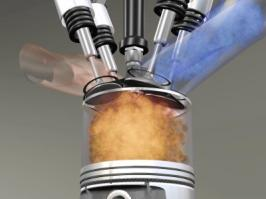 Lubricity Improver
Fuel-soluble lubricant to improve diesel fuel lubricity

Not so important with practice of biodiesel blending
[Speaker Notes: Adding as little as 2-5% biodiesel will solve lubricity problems for ULSD]
Stabilizer & dispersant
Antioxidant to prevent oxidative chain-reaction initiation

Dispersants to keep sediment precursors aparts

Anti-peroxidals to combat degredative peroxide formation

Improve and extend the storage life of diesel life
Water Control
Picks up free water and draws it into the fuel
Necessary to protect injectors
Help reduce microbial growth (but does not kill it)
A little bit about treat rate
Concentrated treat rate of 1:1280

Treat rates determine whether an additive can do what it claims to do

Can an additive do ten different things at a 1:10,000 treat rate?
[Speaker Notes: You may not need high amounts of certain things, but that only goes so far.

Detergents may only need 100 ppm, more if you want a one-tank clean.
100 ppm = 1-10,000

Cetane improvers typically need 500-1000ppm to work.
Therefore, you could not have effective cleaning and cetane improvement both together at 1:10,000]
Opportunities and Markets in the Diesel Sector
Fleets – private and public sector

Buses

Construction

Light marine

Regular use diesel generators
DFS Plus
Commercial-grade water absorber, formulated for the fuel storage market.

Absorbs water and locks it into phase with the fuel.

Works in both gasoline (ethanol) and diesel.
Market Potentials
Any place adversely affected by water buildup in stored fuel
Diesel generators
Fuel distributors
Fleets
Marine environments
Pair with Bellicide and Dee-Zol Life
[Speaker Notes: Ask for input from Dan Bordui and James Dunst]
Registration of Fuel Additives
How do I know it’s safe?

EPA registration requirement for fuel additives

“Substantially chemically similar”

Things you are and are not allowed to put into fuel
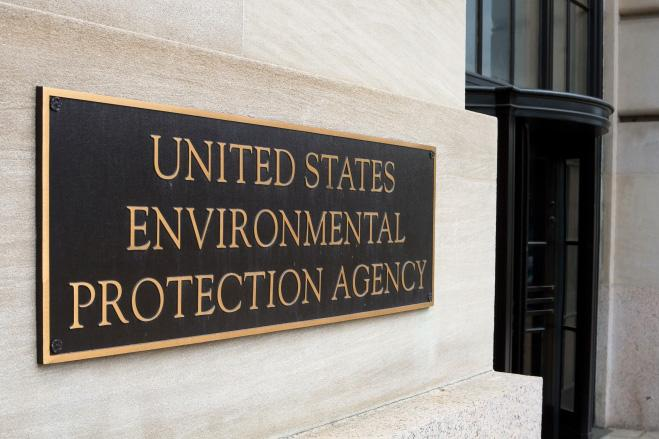